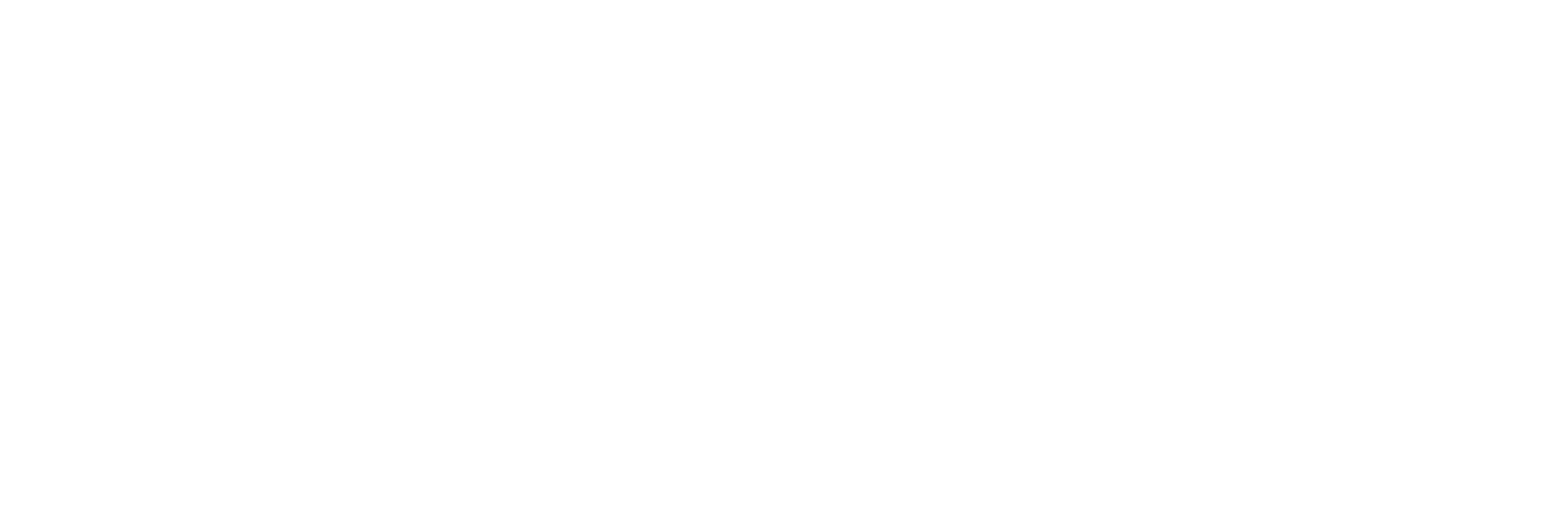 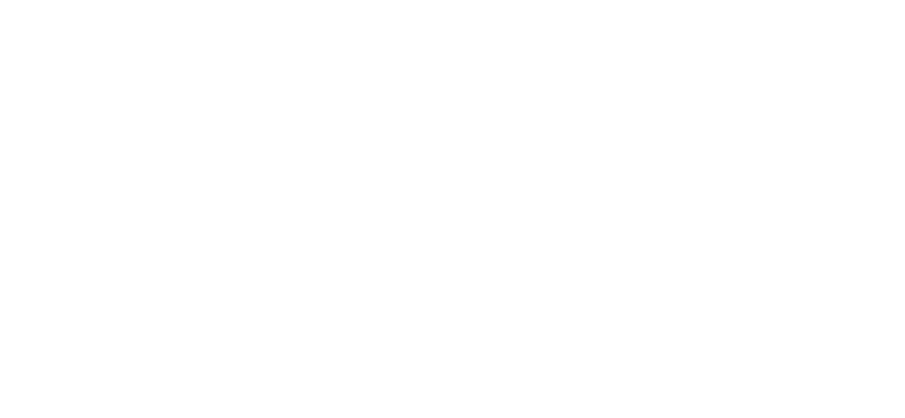 Dez/2024
FAZEMOS MUITO QUANDO NOS UNIMOS
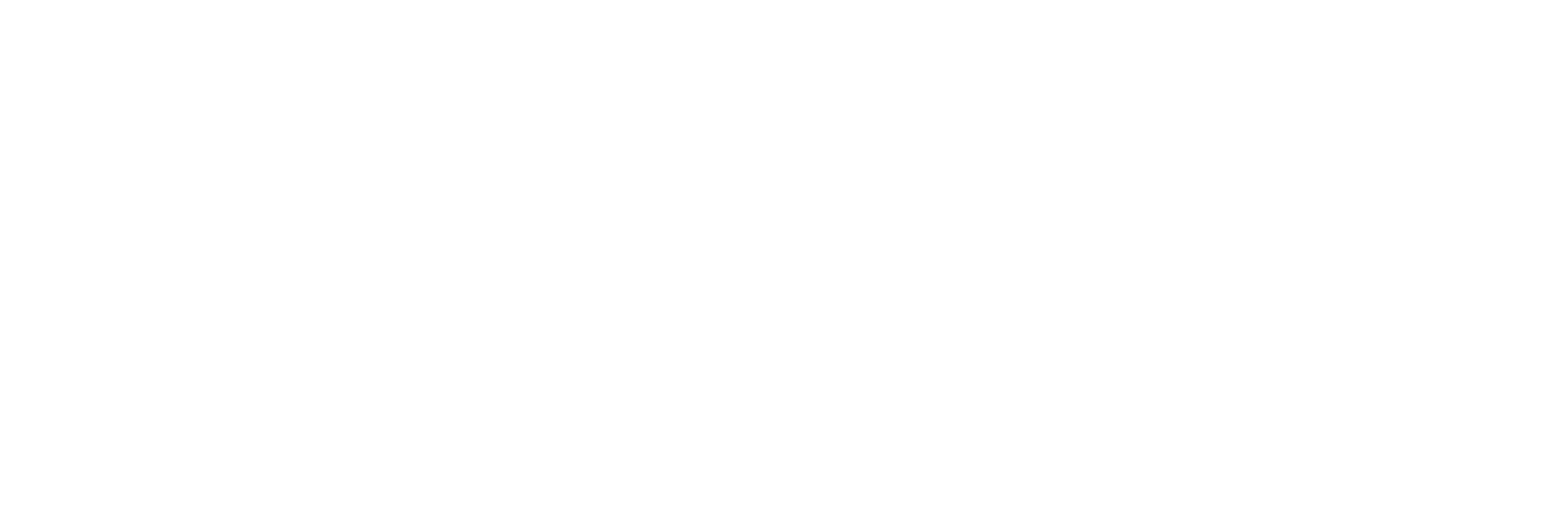 BNCC , Reforma do Médio, Técnicos e Financiamento são FUNDAMENTAIS
EVOLUÇÃO
ESTAGNAÇÃO
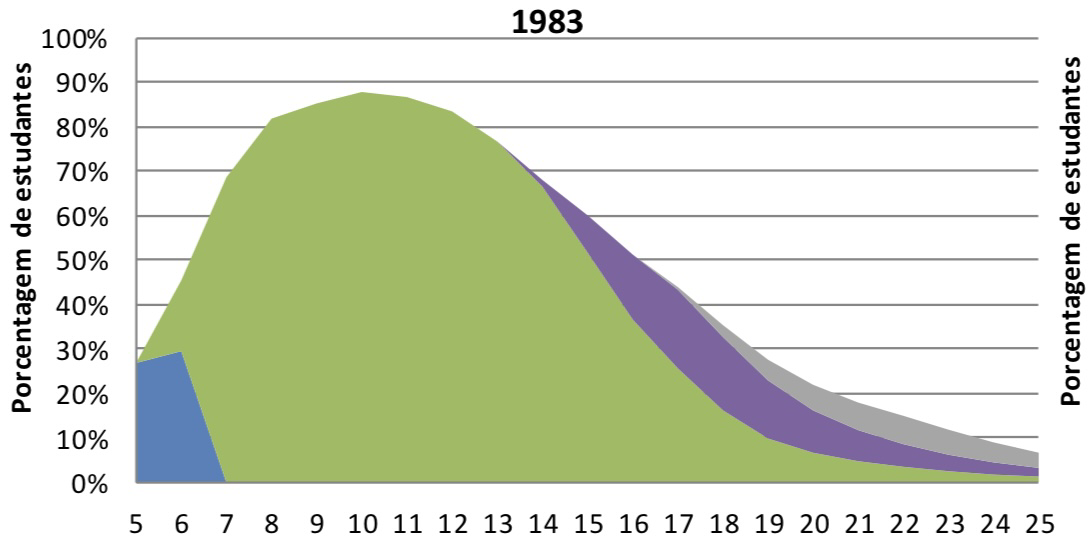 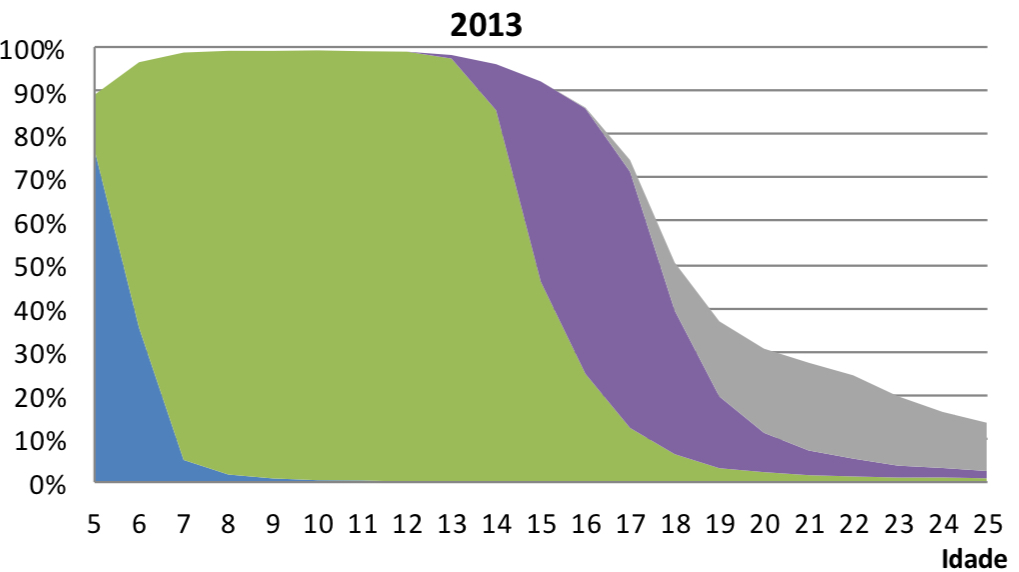 Pré-escola
Ensino Fundamental
Ensino Médio
Ensino Superior
Fonte: Insper e PNAds
FAZEMOS MUITO QUANDO NOS UNIMOS
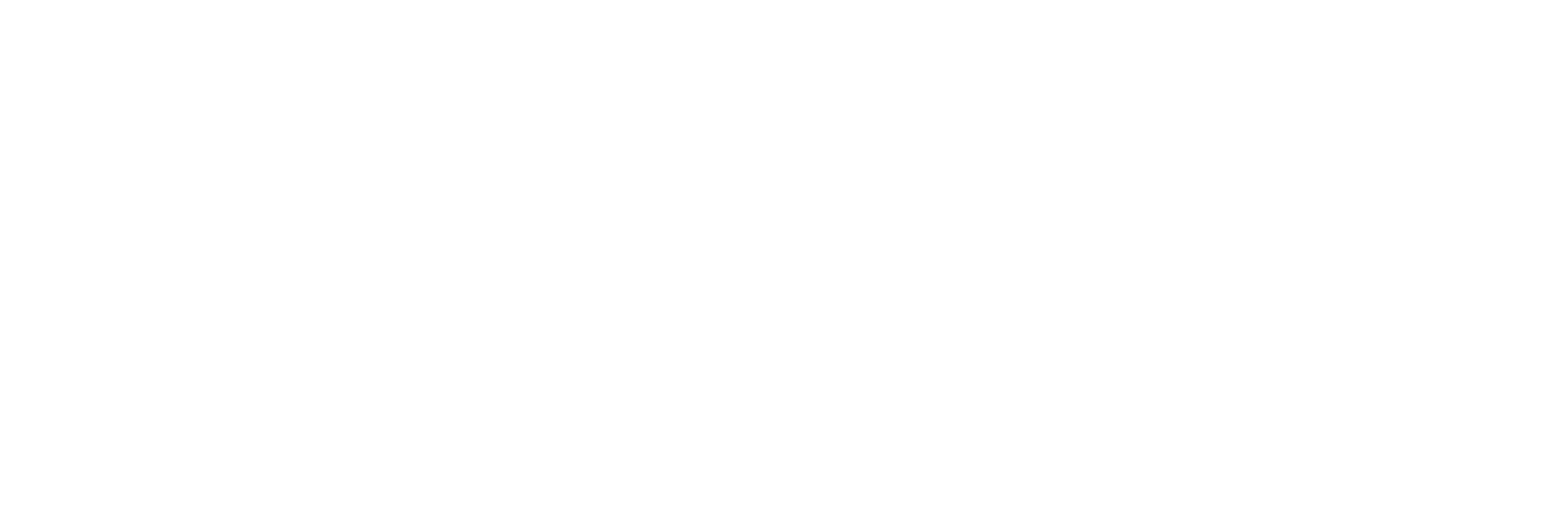 Escolaridade média das mães com filhos entre 7 e 14 anos
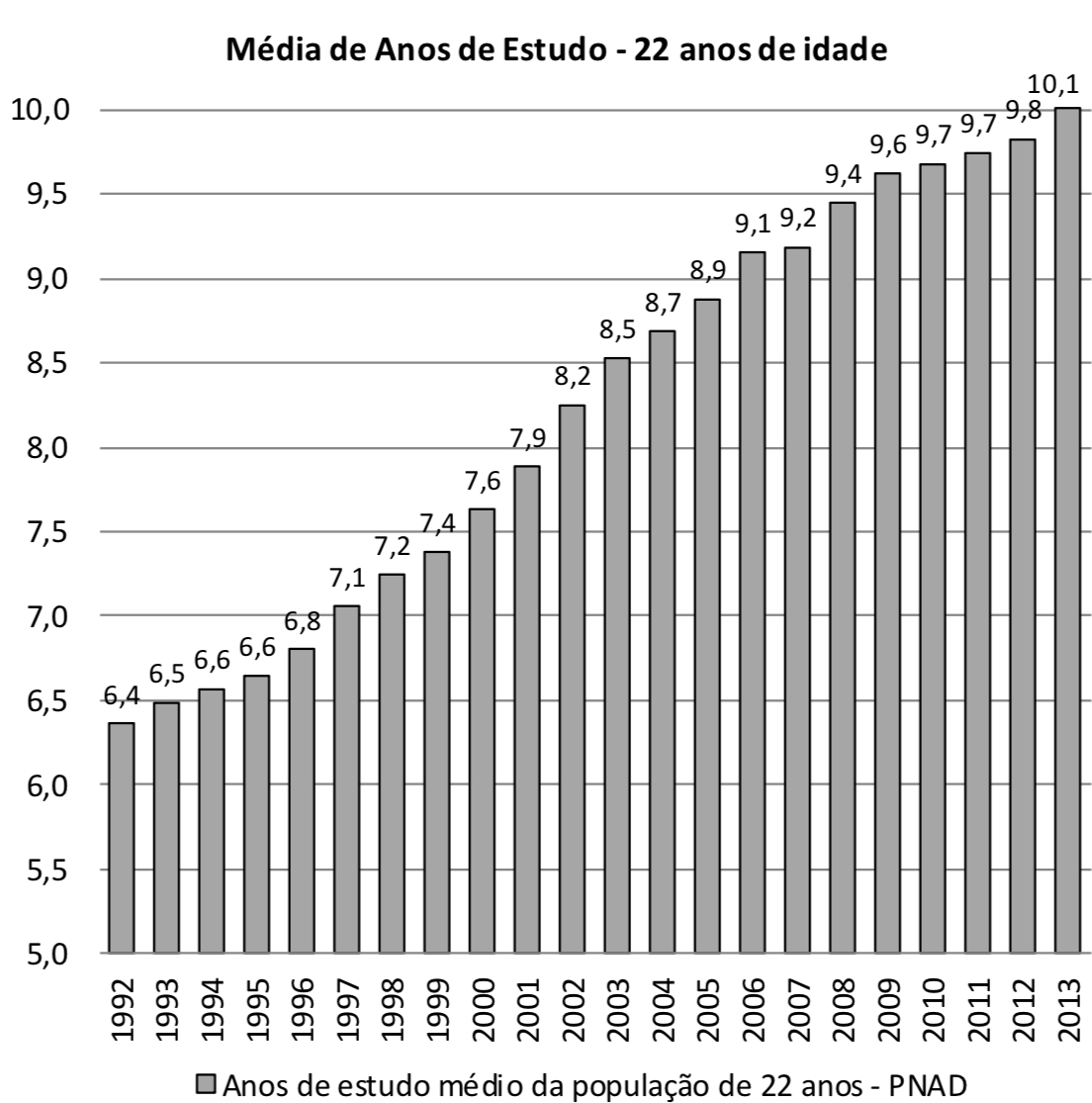 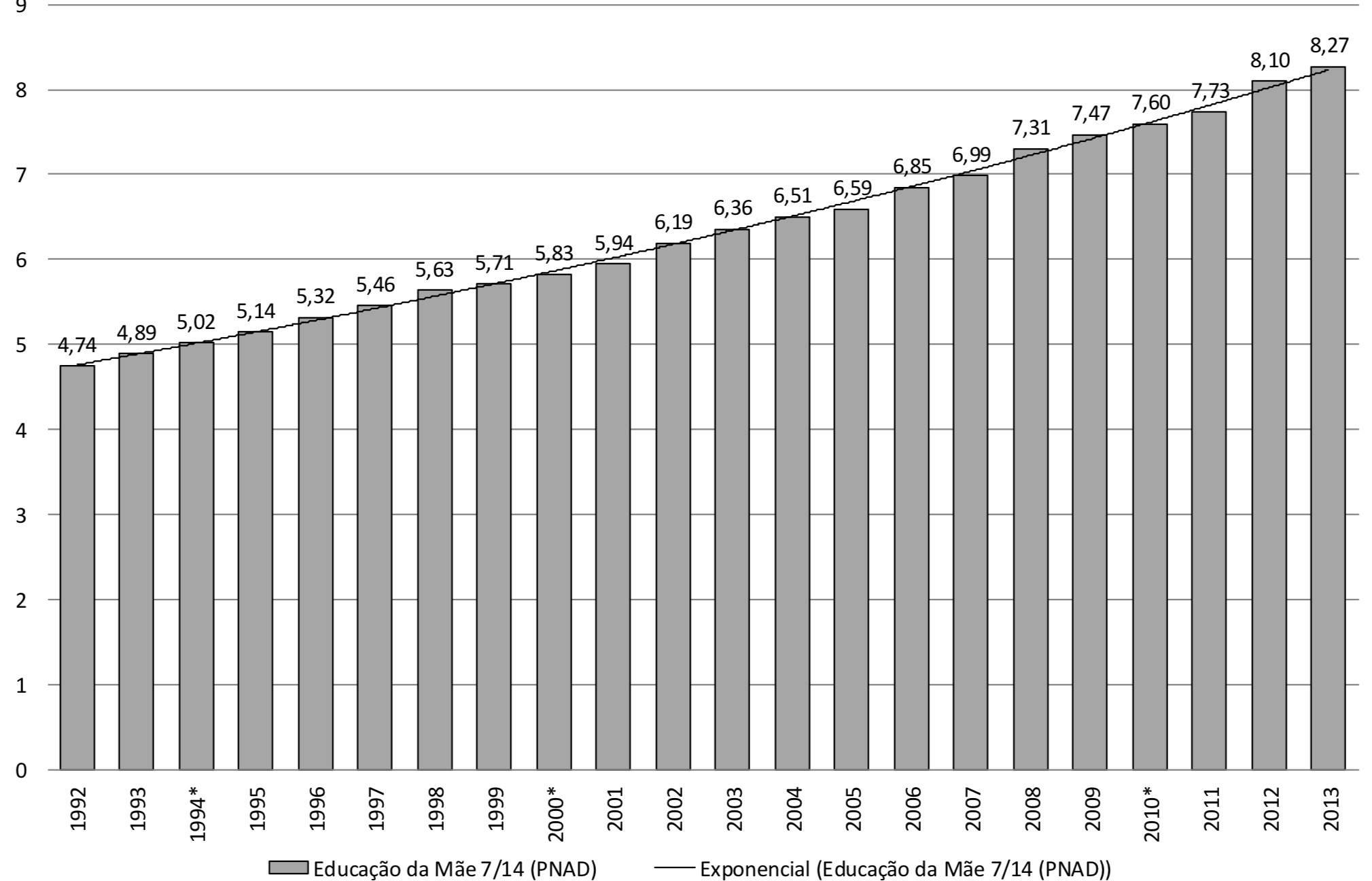 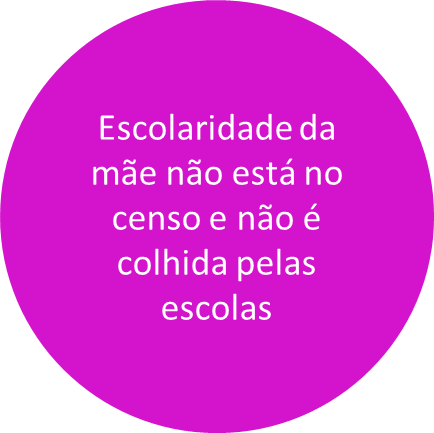 Em 2022 a média é de 12 anos ou 5,6 mais que em 1992
Escolaridade média das mães com filhos entre 7 e 14 anos
QUALIDADE É O DESAFIO ATUAL
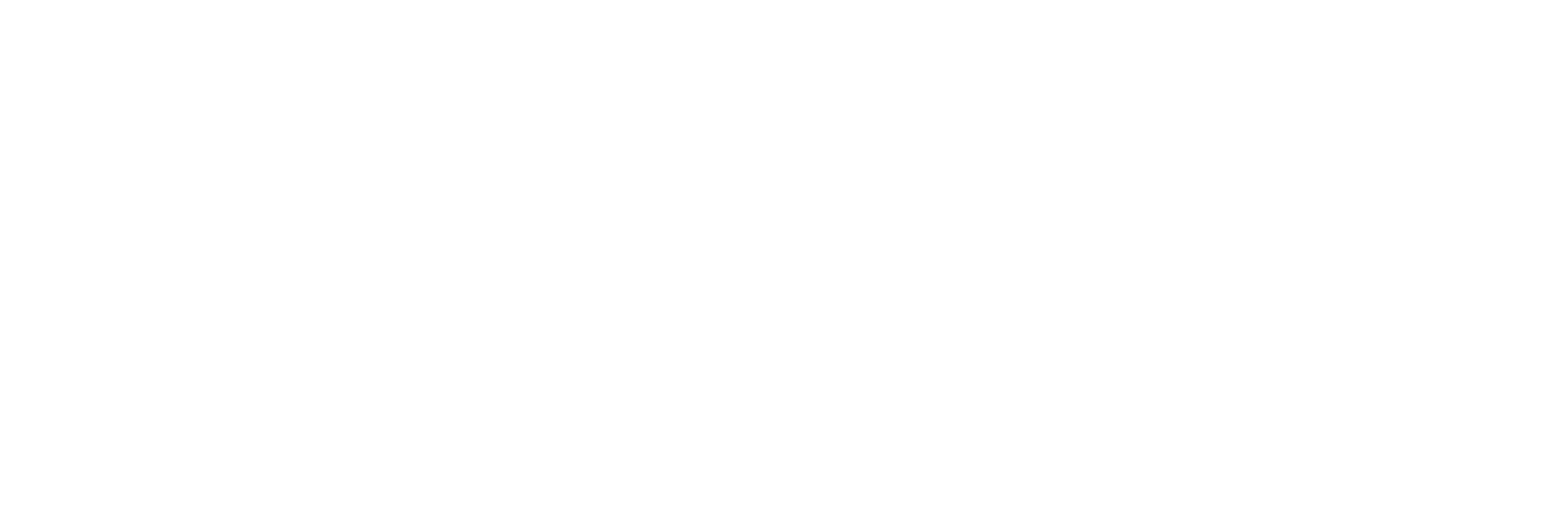 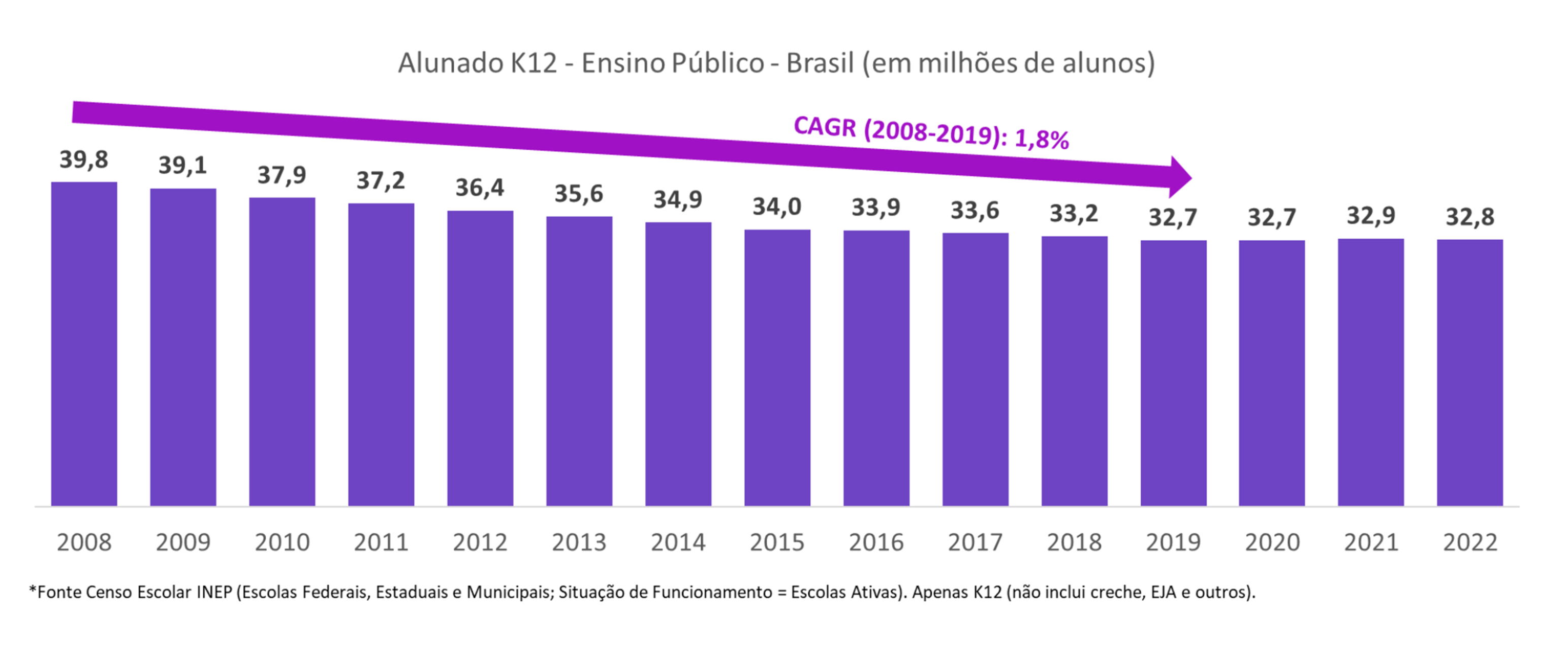 Gestão Científica da Escola
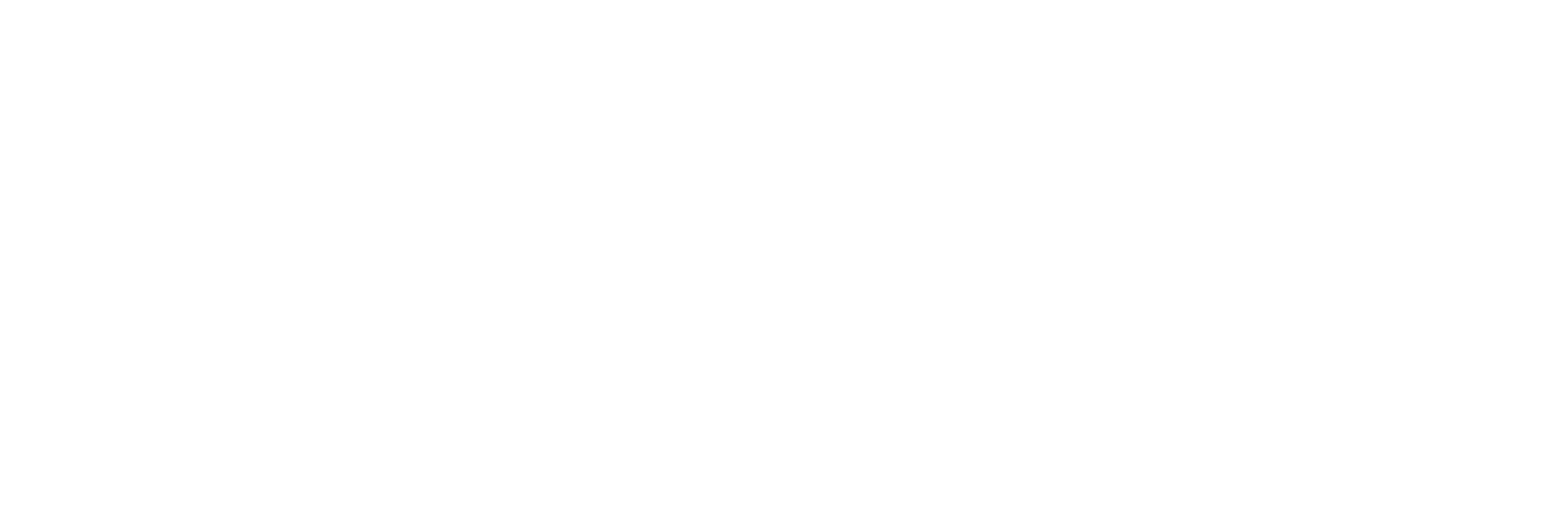 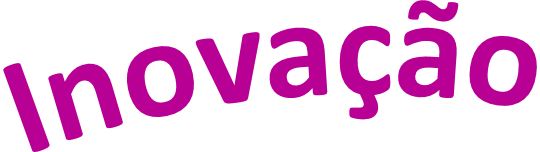 Capital Humano
(50% do sucesso do alunos)
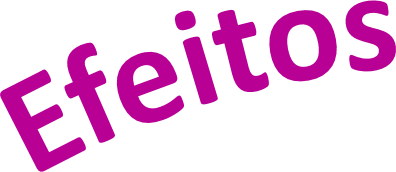 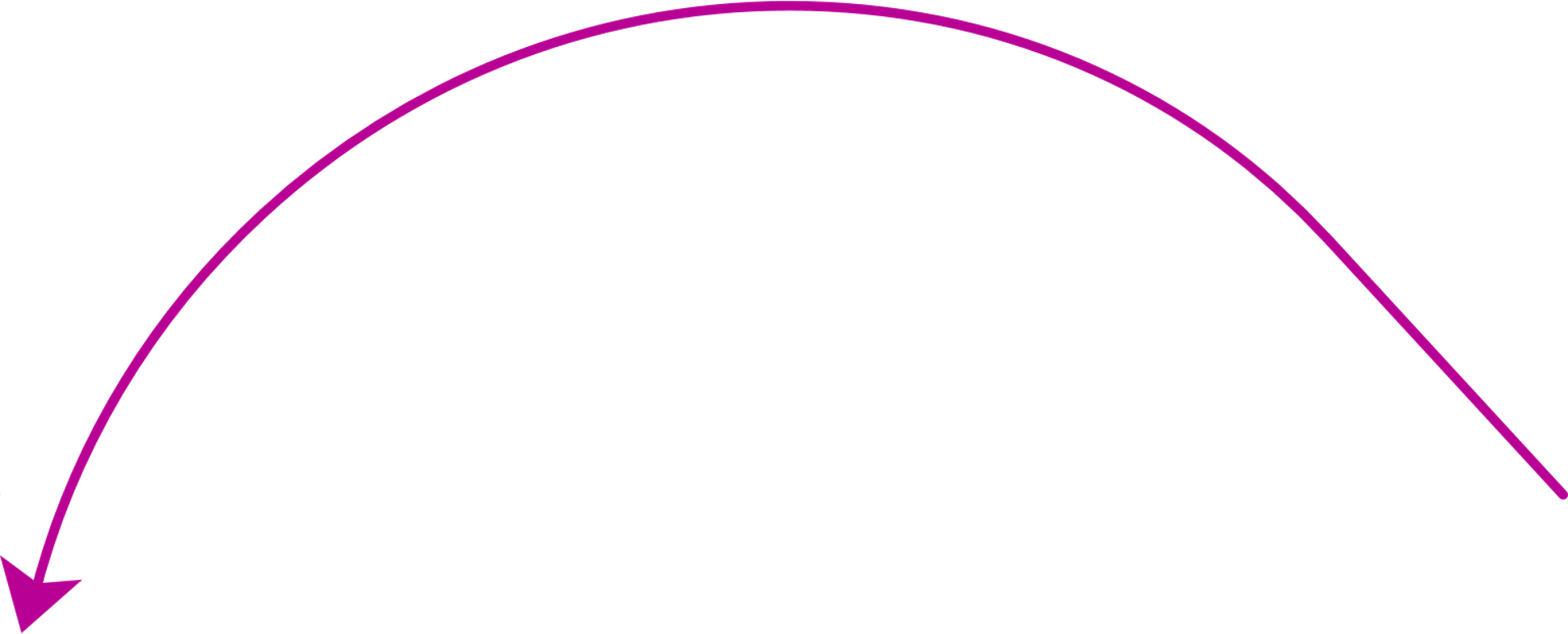 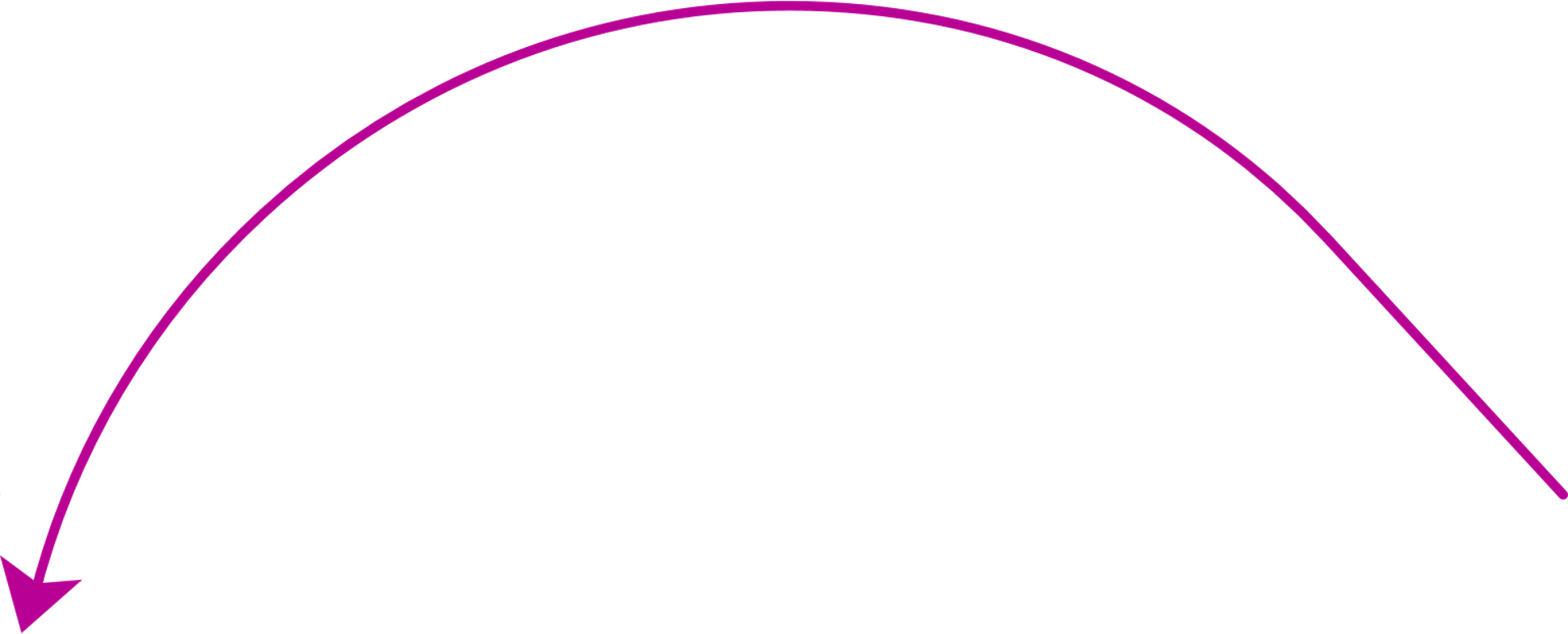 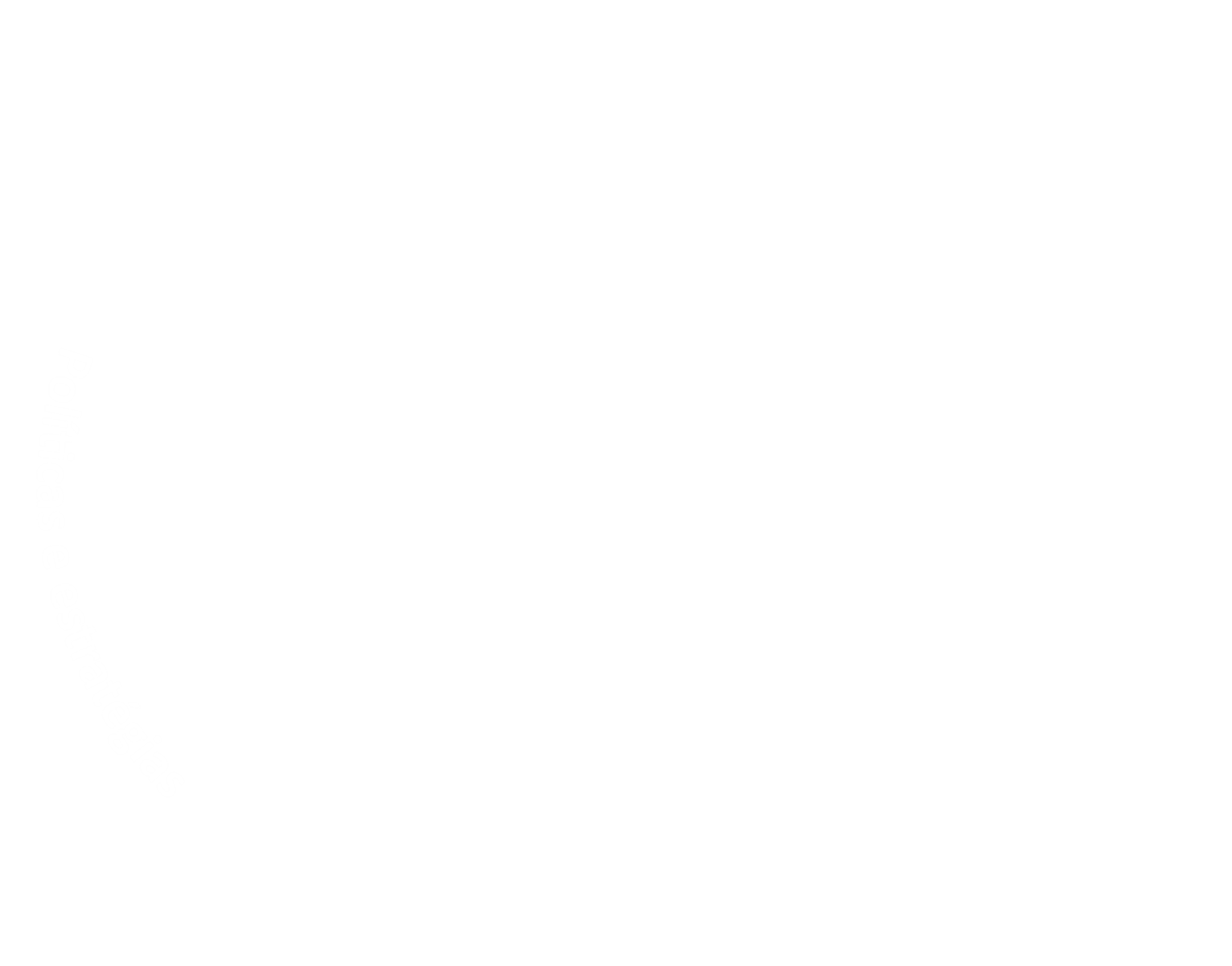 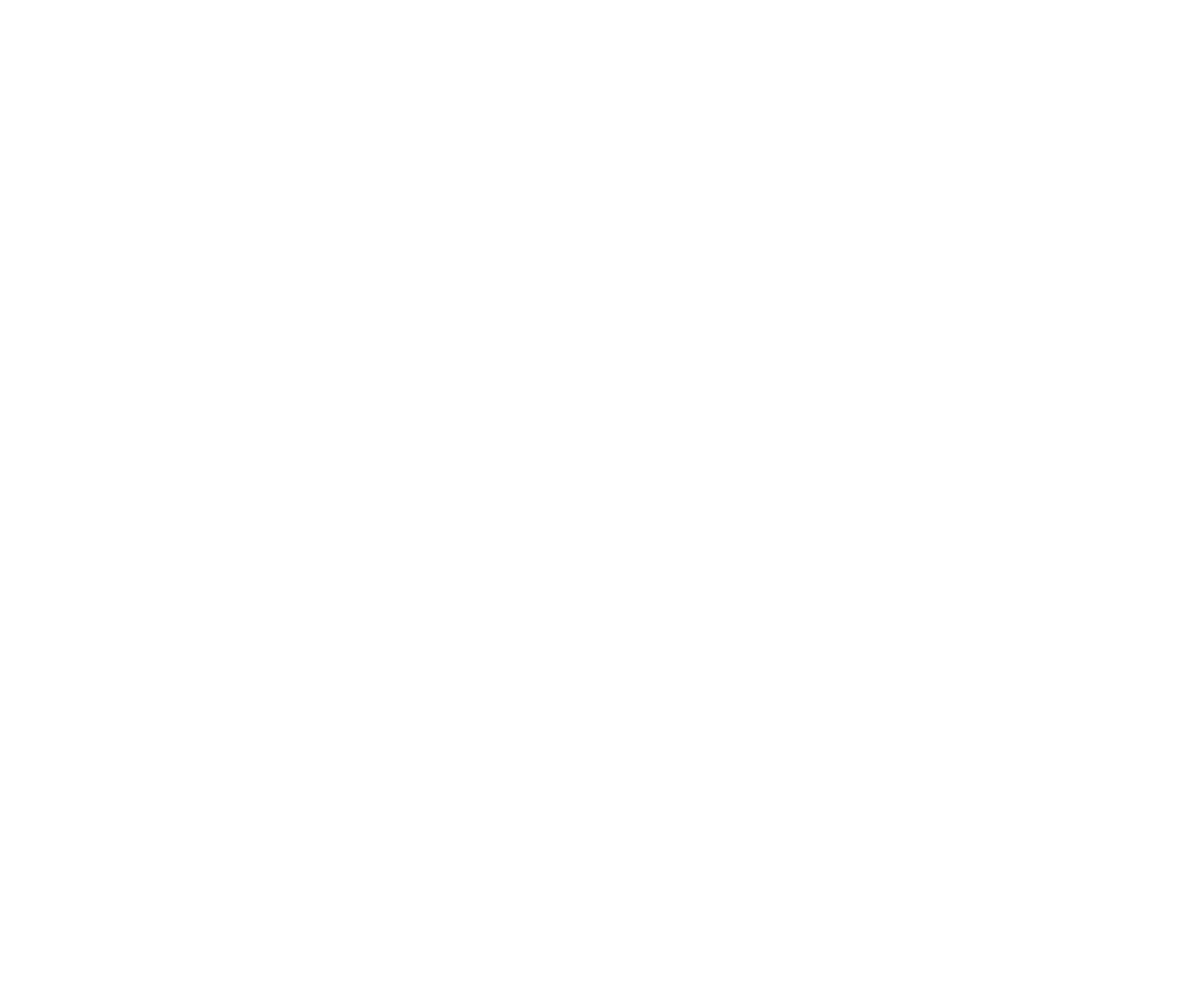 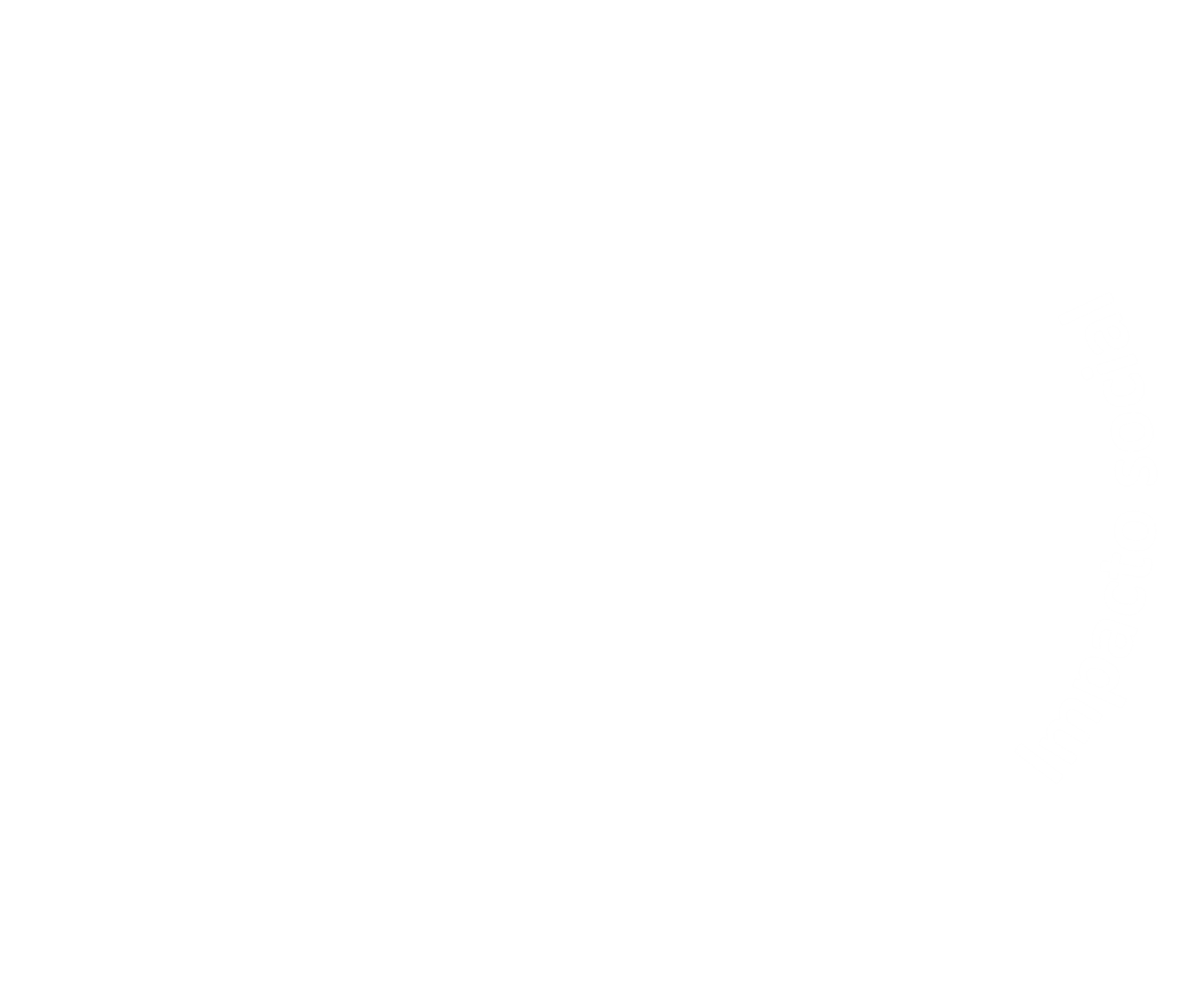 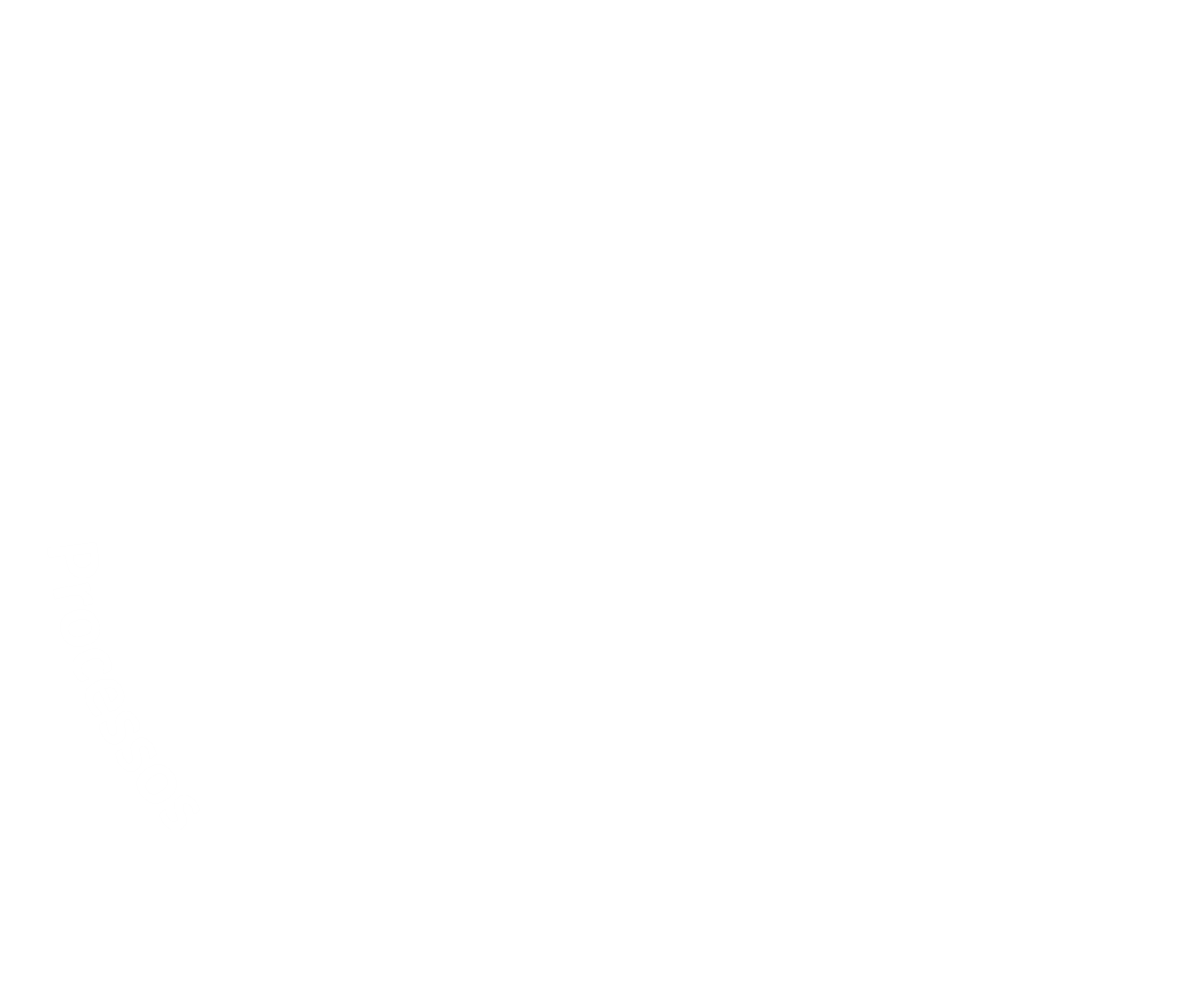 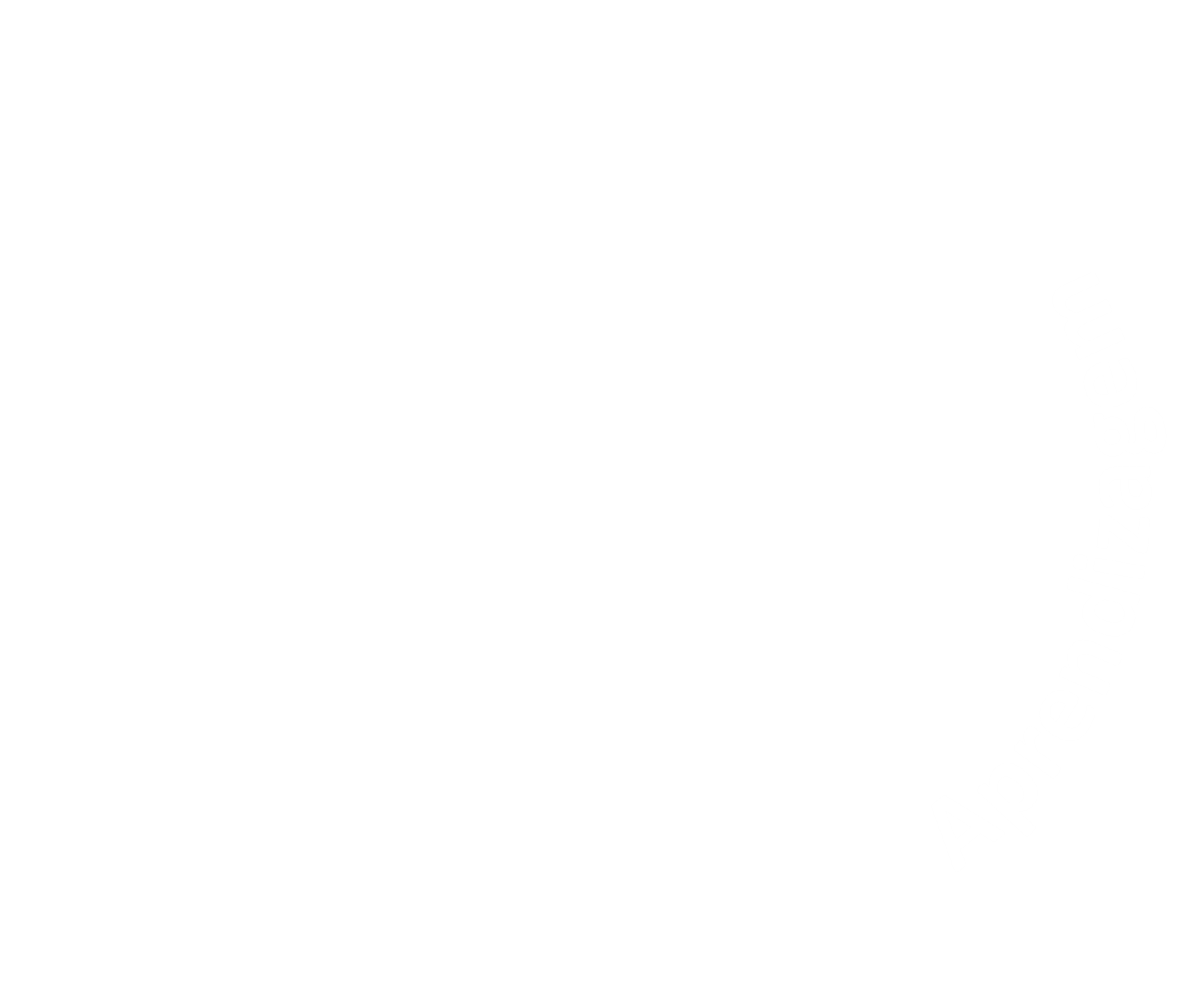 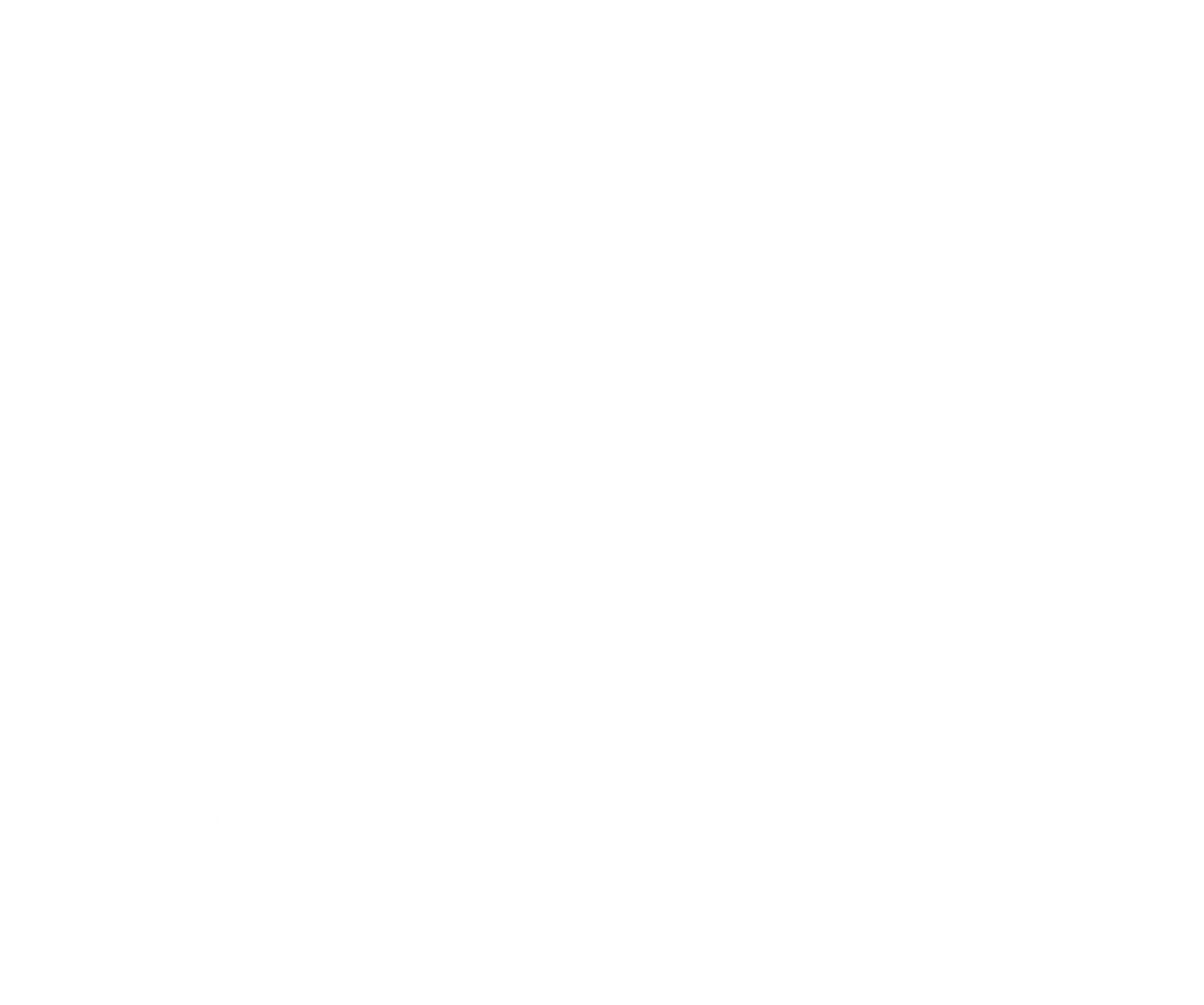 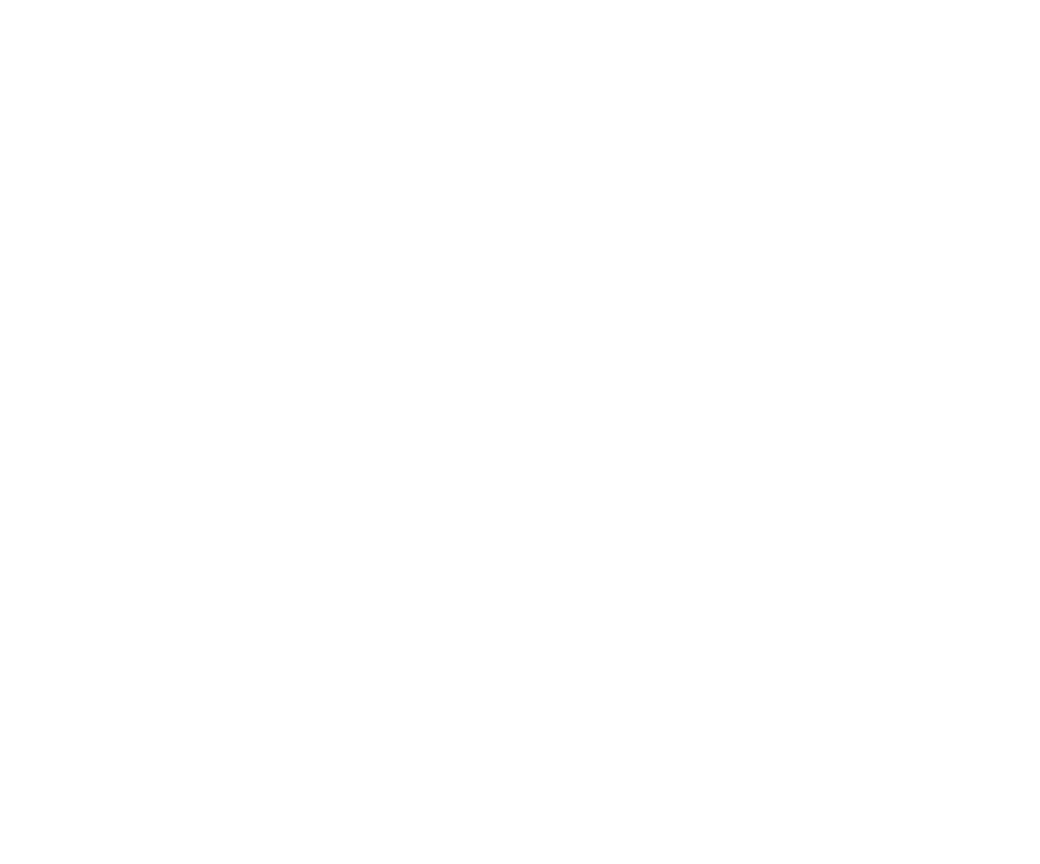 Aluno
F
a
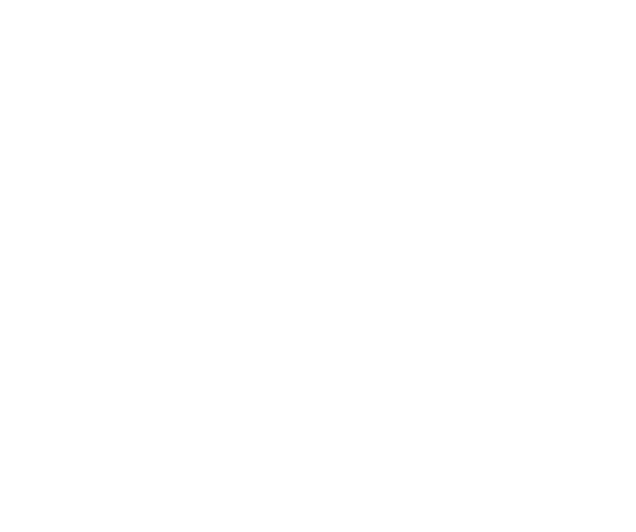 a
i
l
í
m
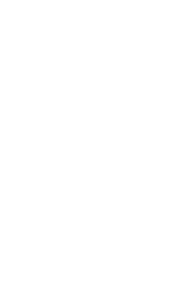 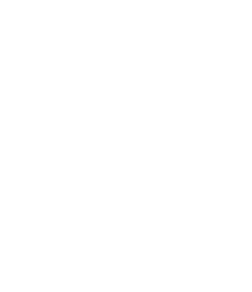 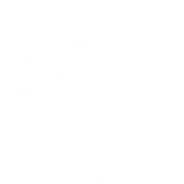 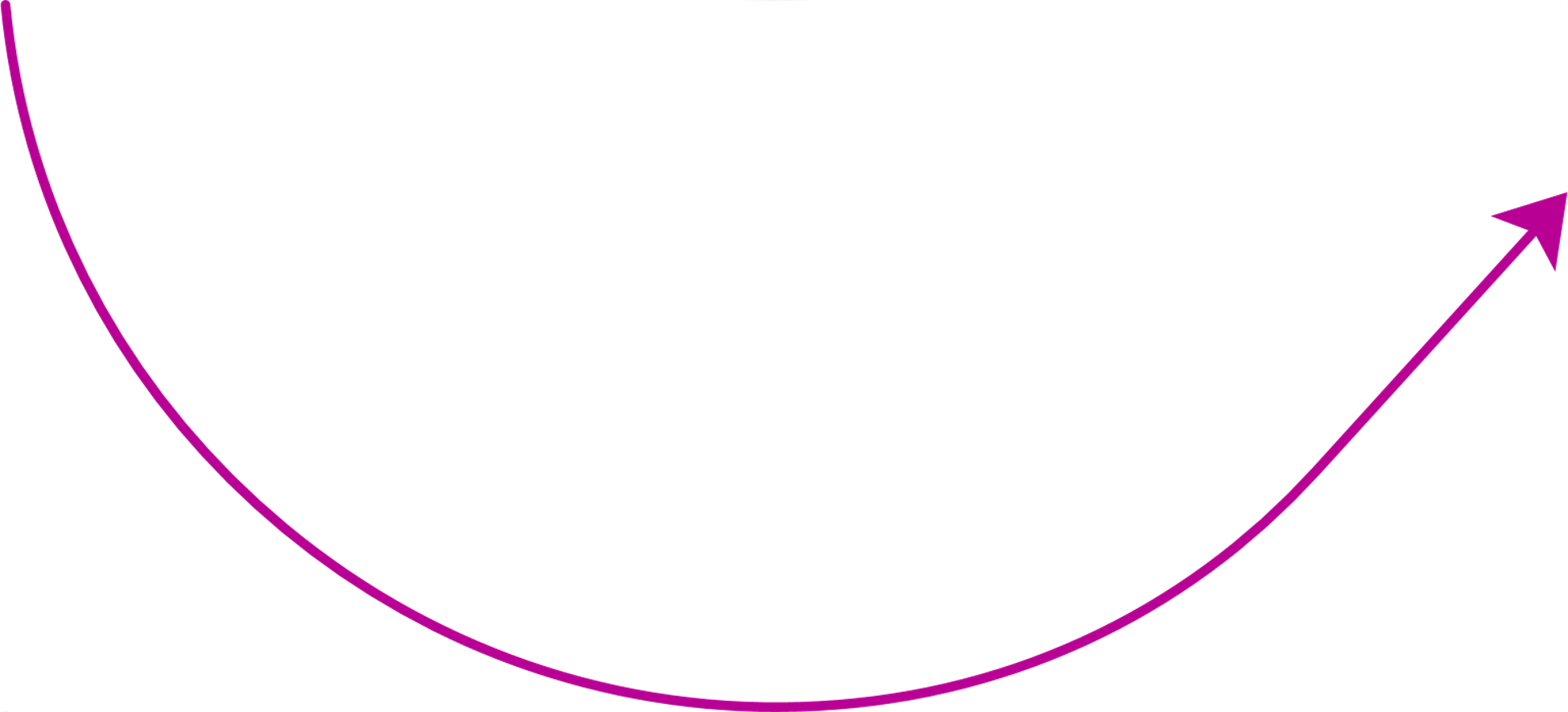 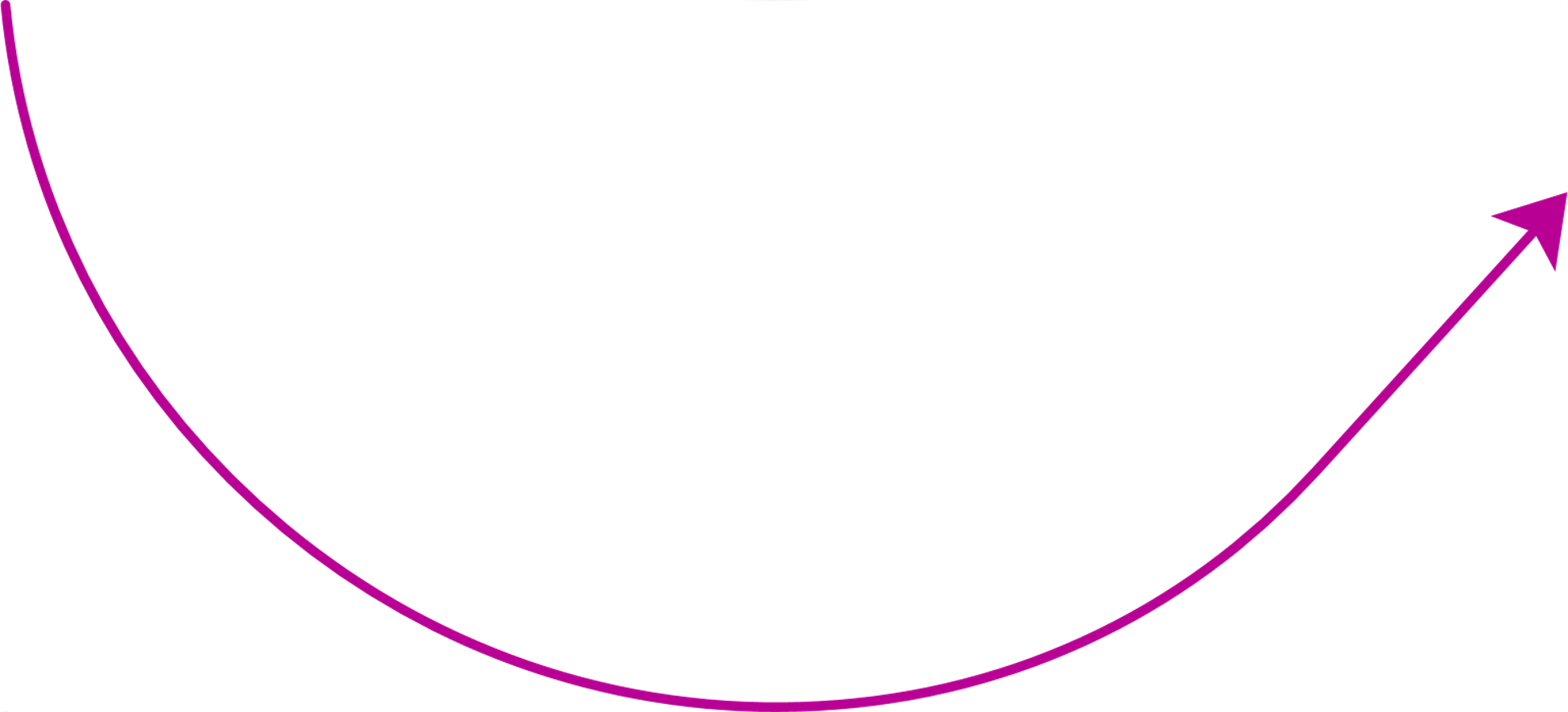 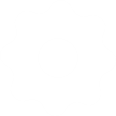 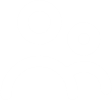 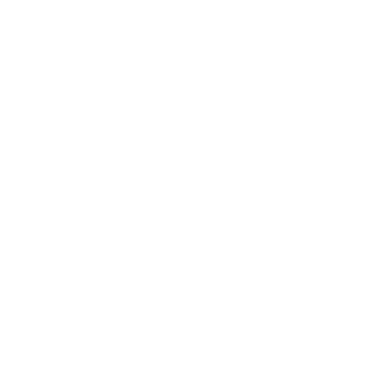 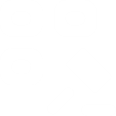 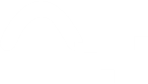 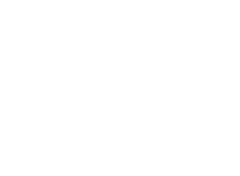 Comunidade
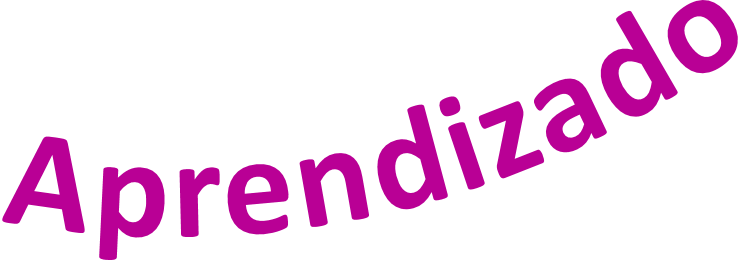 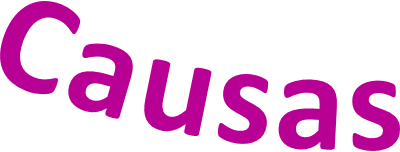 Do trabalho de Roland Fryer
5 Políticas explicam a metade do gap de eficácia escolar entre melhores e piores escolas:

Feedback frequente do professor
Uso dos dados para guiar a educação
Alta dosagem de tutoria
Horário instrucional expandido
Altas expectativas
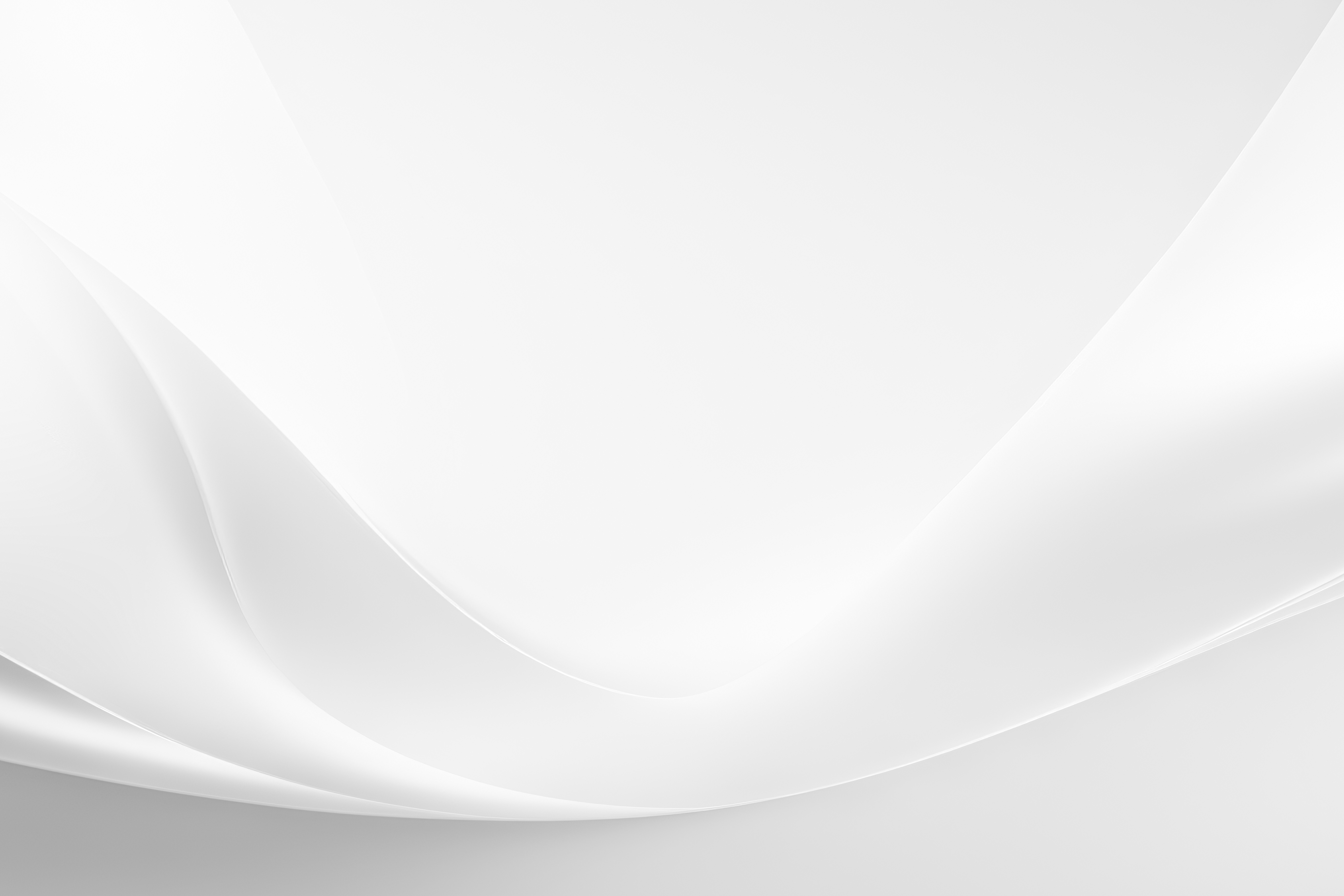 O QUE PODEMOS FAZER?
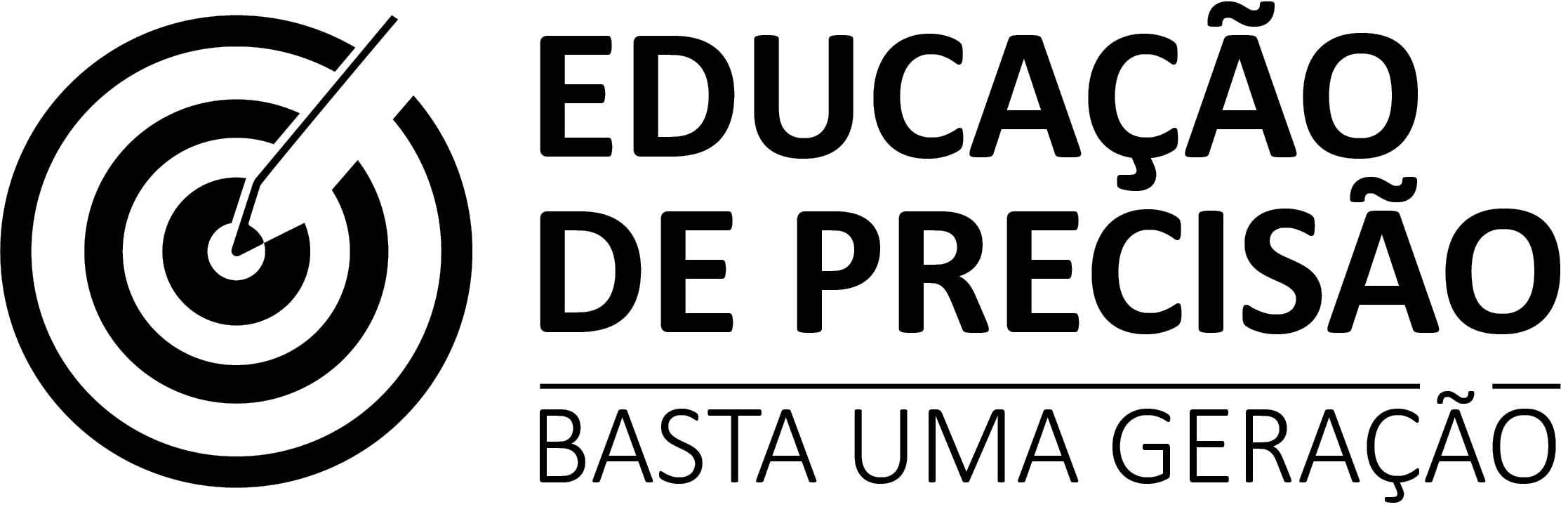 Carreira Docente

Atrair engenheiros, advogados, fisioterapeutas, etc...
Reduzir carga horária da Complementação Pedagógica ( 1.500 horas ou 4 MBAs)
Focar a formação continuada nos ofensores do aprendizado dos alunos
Professor alfabetizador (pelo método fônico)

Escola em Período Integral

Preparar a escola para o aumento de carga horária
Reduzir a zero a infrequência dos aulos
Melhorar o tempo útil de aula (hoje na cada dos 60%)

Ensino Médio Técnico

Multiplicar a matrícula para os níves da OCDE ( aprox. 40%)
Apoiar o modelo de integração escola e trabalho
Brasil: baixa proporção de EMT mundialmente
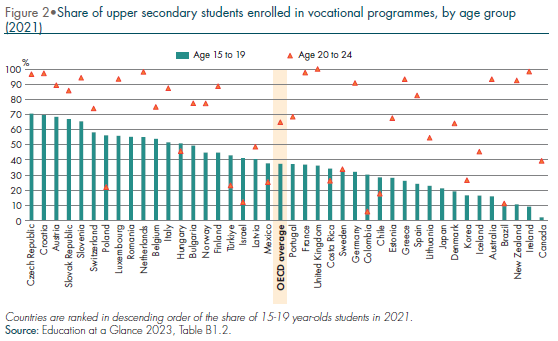 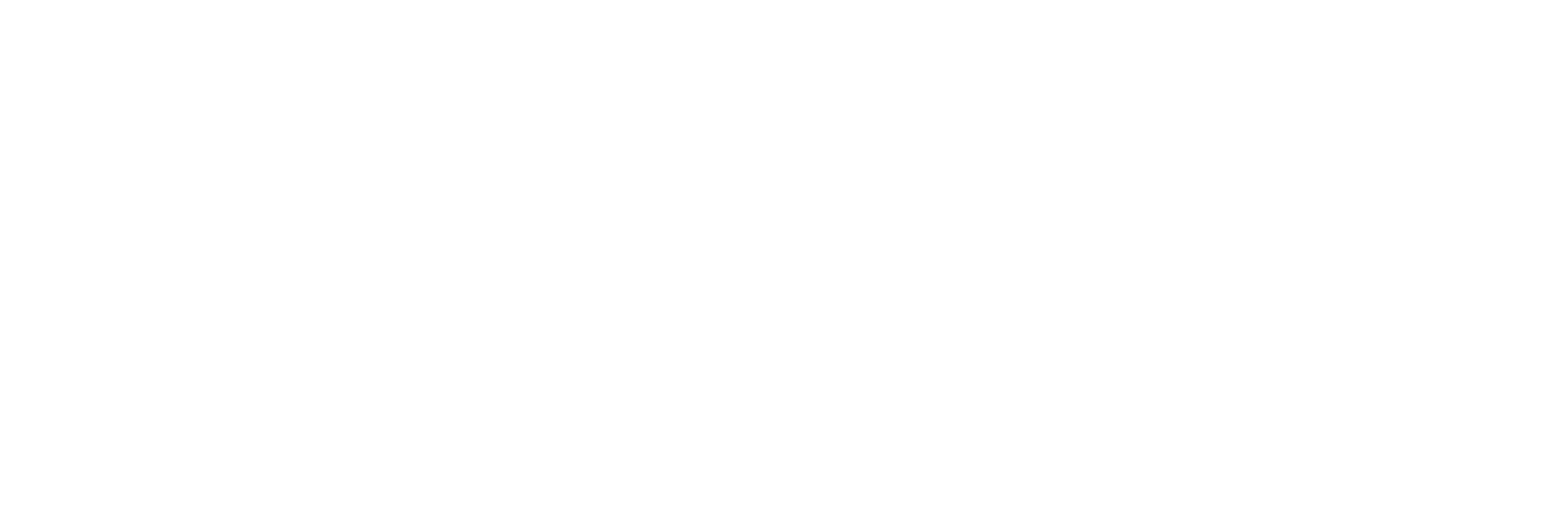 [Speaker Notes: Público-alvo: InvestidoresObjetivo é demonstrar que: (1) o problema é (i) grande, (ii) popular e está crescendo, (iii) urgente, (iv) caro e (v) frequente/constante; (2) seu produto tem vantagens “injustas” e (3) nós somos o time certo]
Alemanha, Suíça e Dinamarca : escola e trabalho integrados
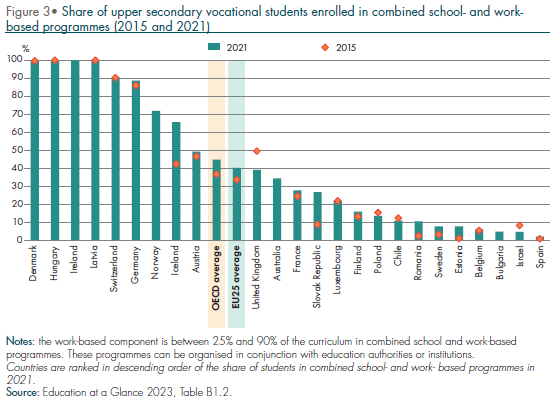 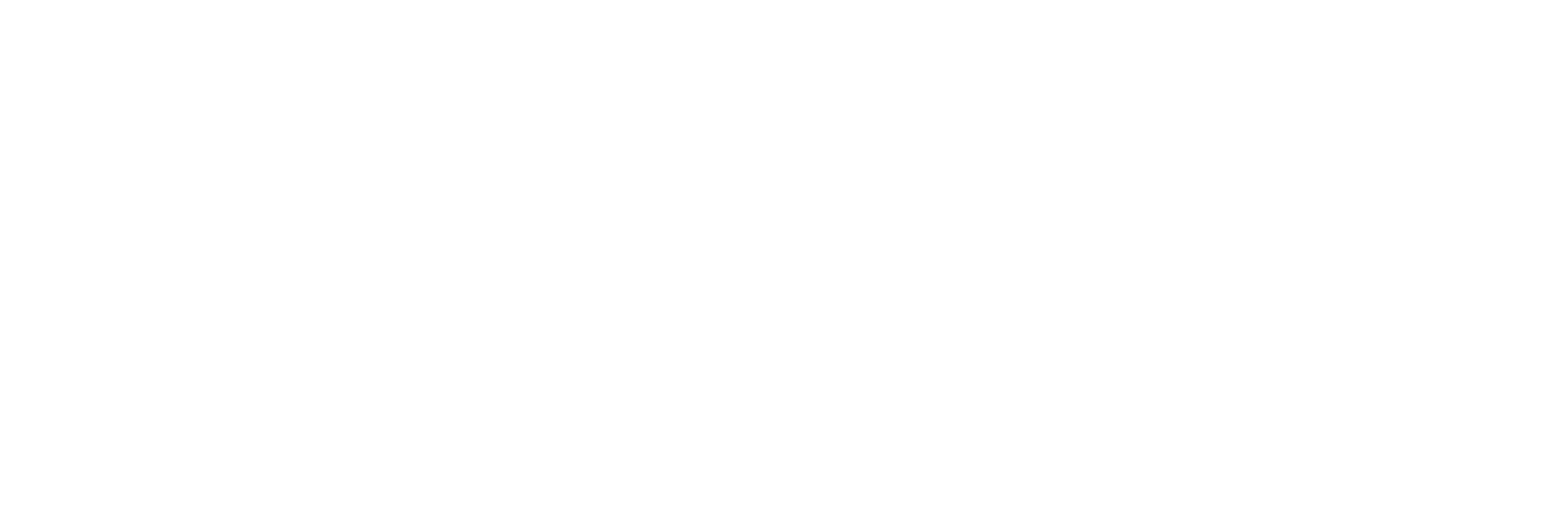 [Speaker Notes: Público-alvo: InvestidoresObjetivo é demonstrar que: (1) o problema é (i) grande, (ii) popular e está crescendo, (iii) urgente, (iv) caro e (v) frequente/constante; (2) seu produto tem vantagens “injustas” e (3) nós somos o time certo]
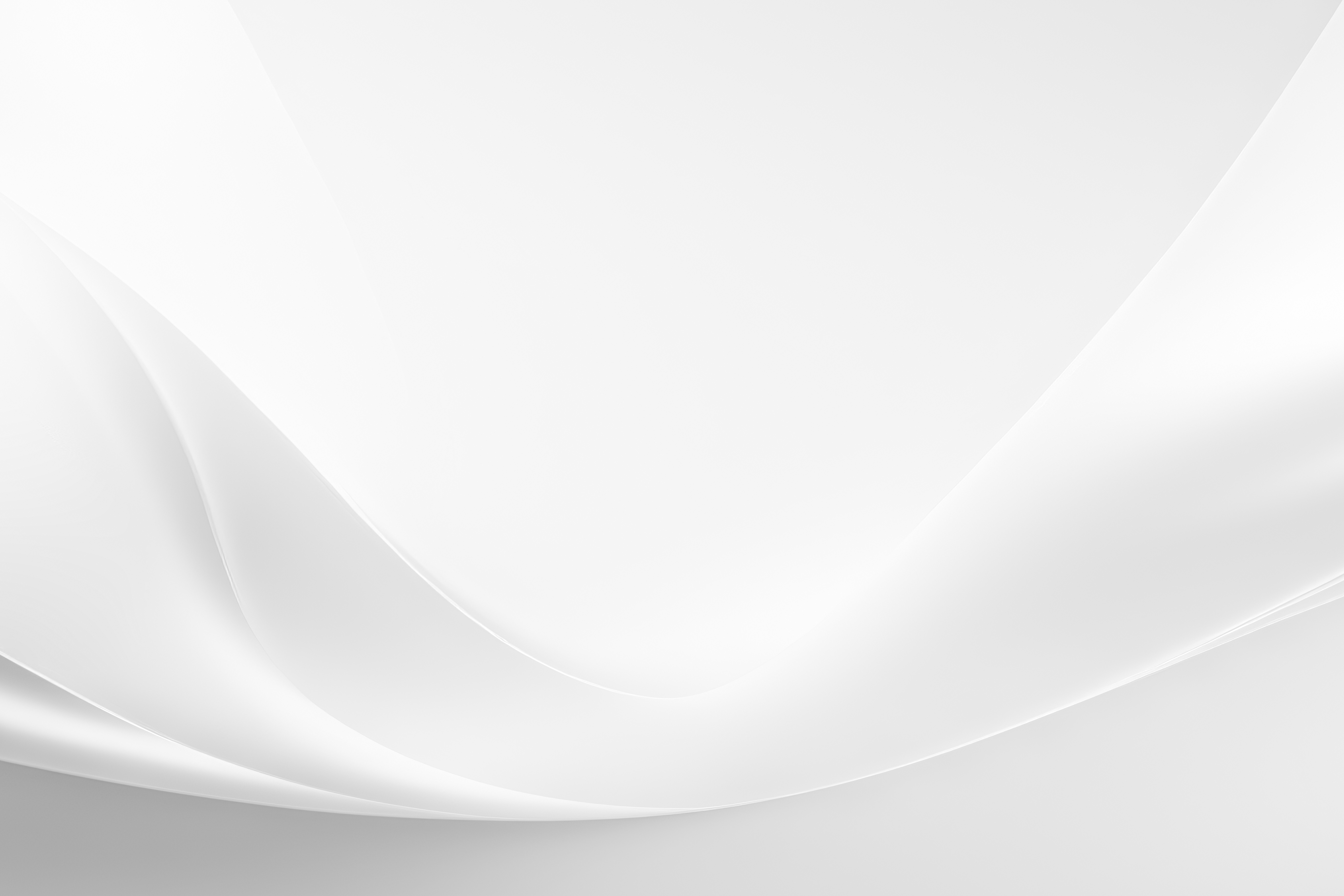 Organização dos horários para o EMT funcionar
EMT integrado é único que viabiliza estudo e estágio/aprendiz em 2 períodos
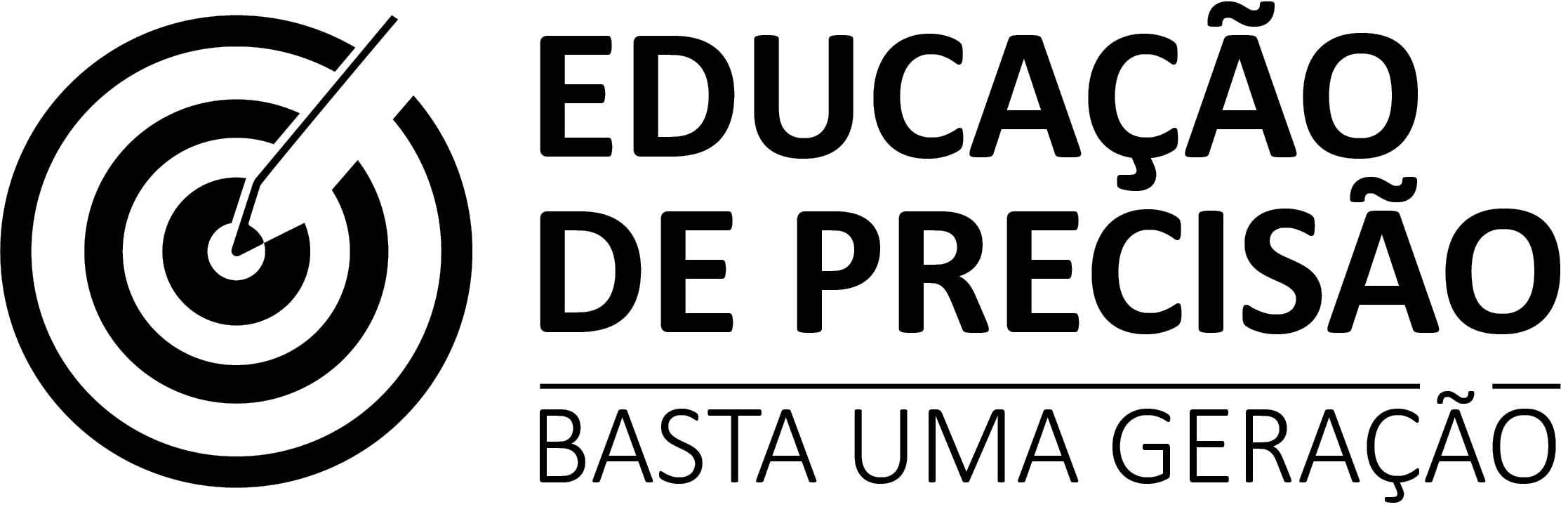 EMT concomitante
EMT integrado (integral)
EMT integrado (meio período)
Manhã
Prático
EM Regular
EM Regular
Teórico
Tarde
Teórico
Teórico
Prático
Noite
EM Regular